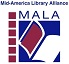 PowerPoint hyperlinks
Make your presentation interactive
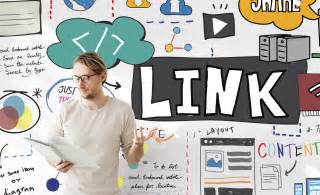 Mid-America Library Alliance
Espresso Shot Training
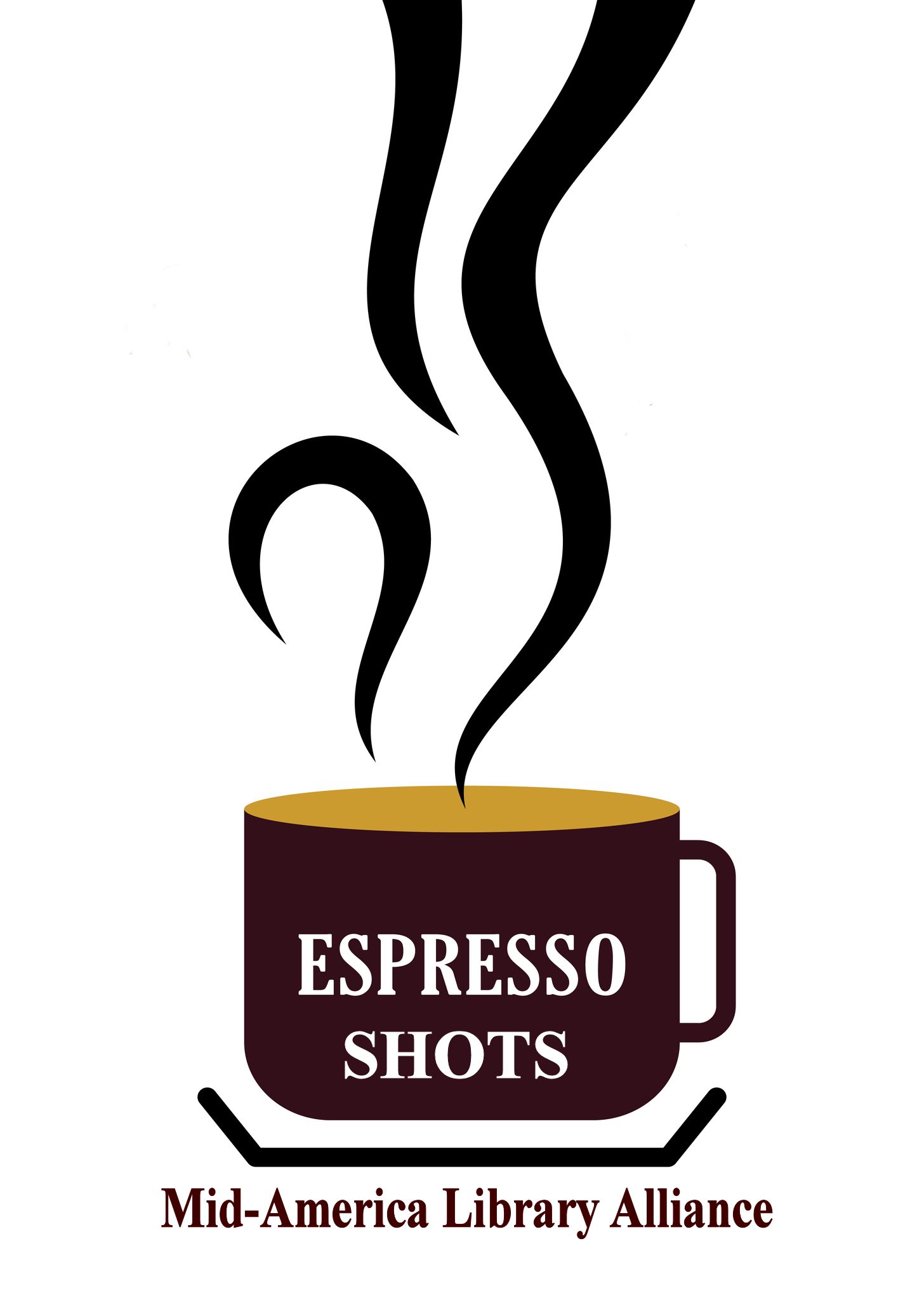 Copyright 2017 Mid-America Library Alliance
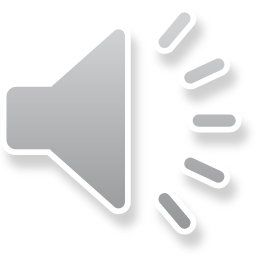 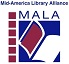 Hyperlinks:  what can you do with them
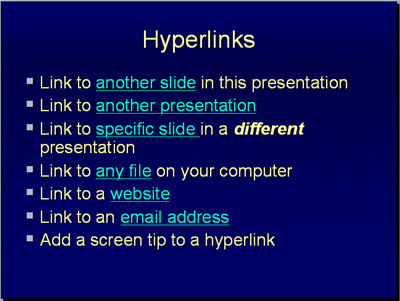 Copyright 2016 Mid-America Library Alliance
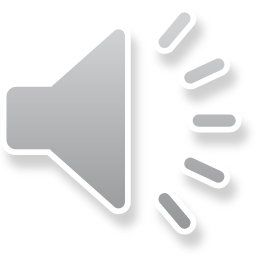 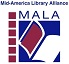 Let’s Get Started
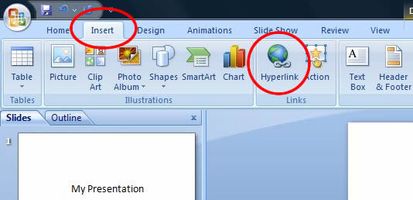 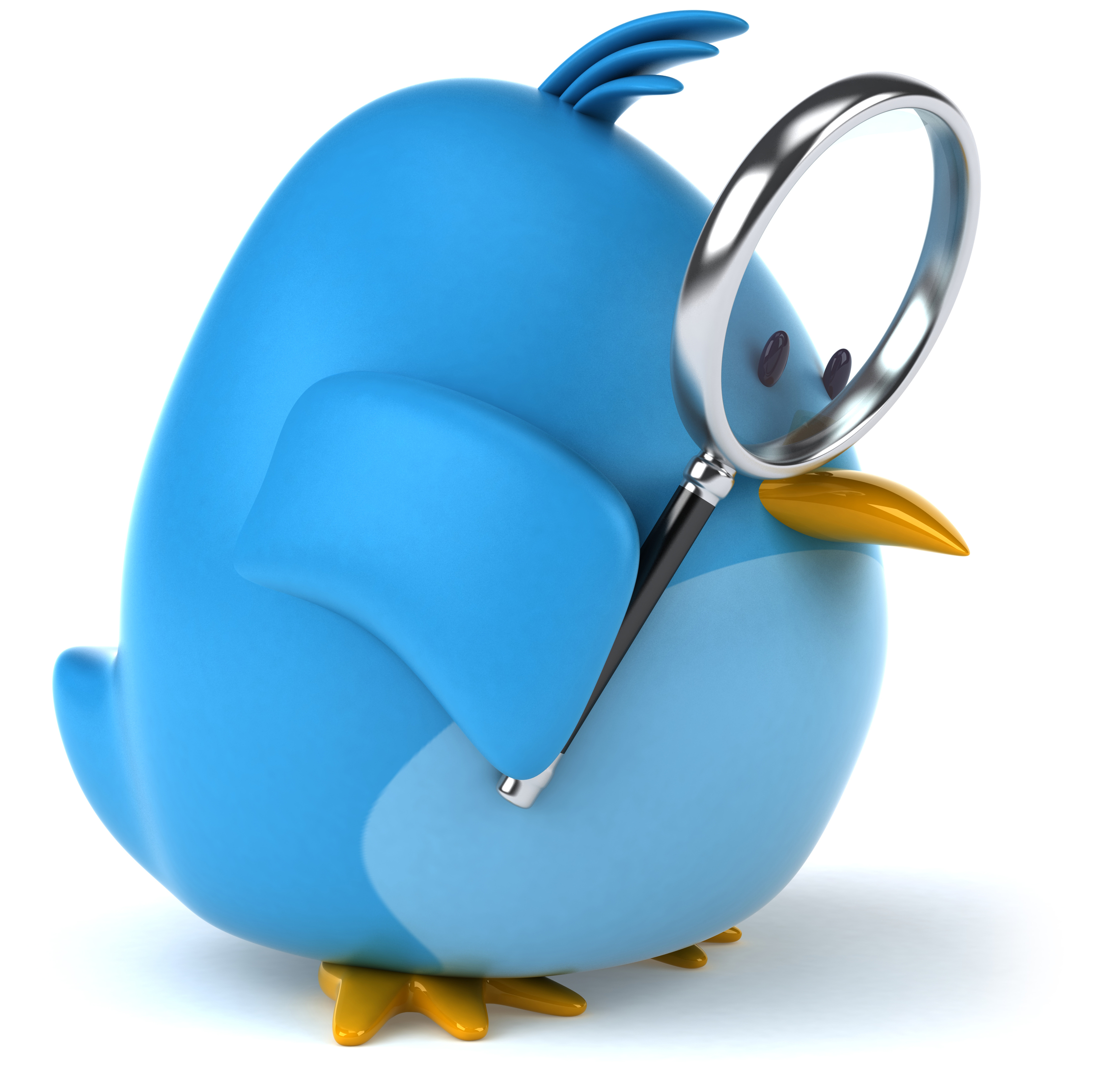 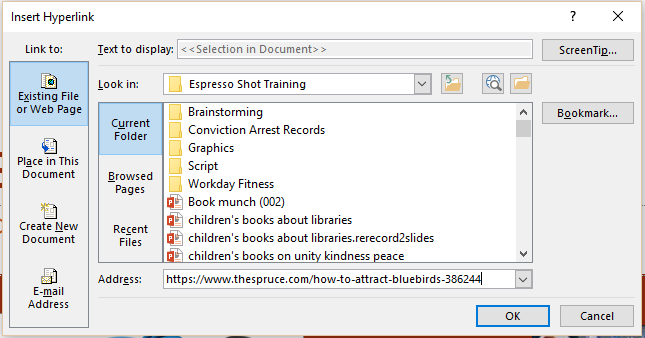 Copyright 2017 Mid-America Library Alliance
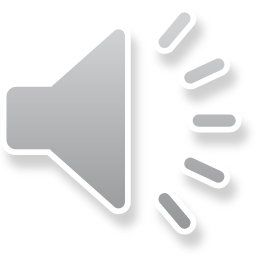 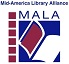 LINK TO A SLIDE IN YOUR PRESENTATION
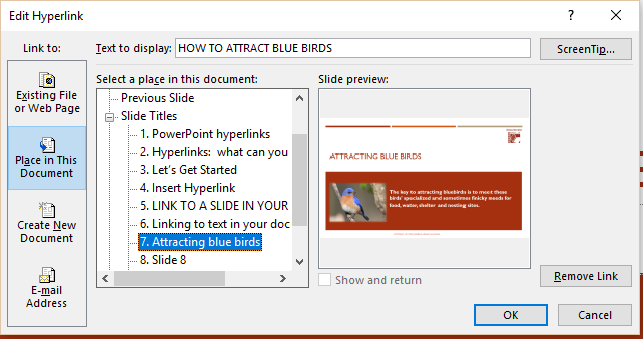 HOW TO ATTRACT BLUE BIRDS
Copyright 2017 Mid-America Library Alliance
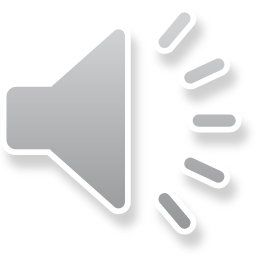 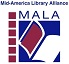 Attracting blue birds
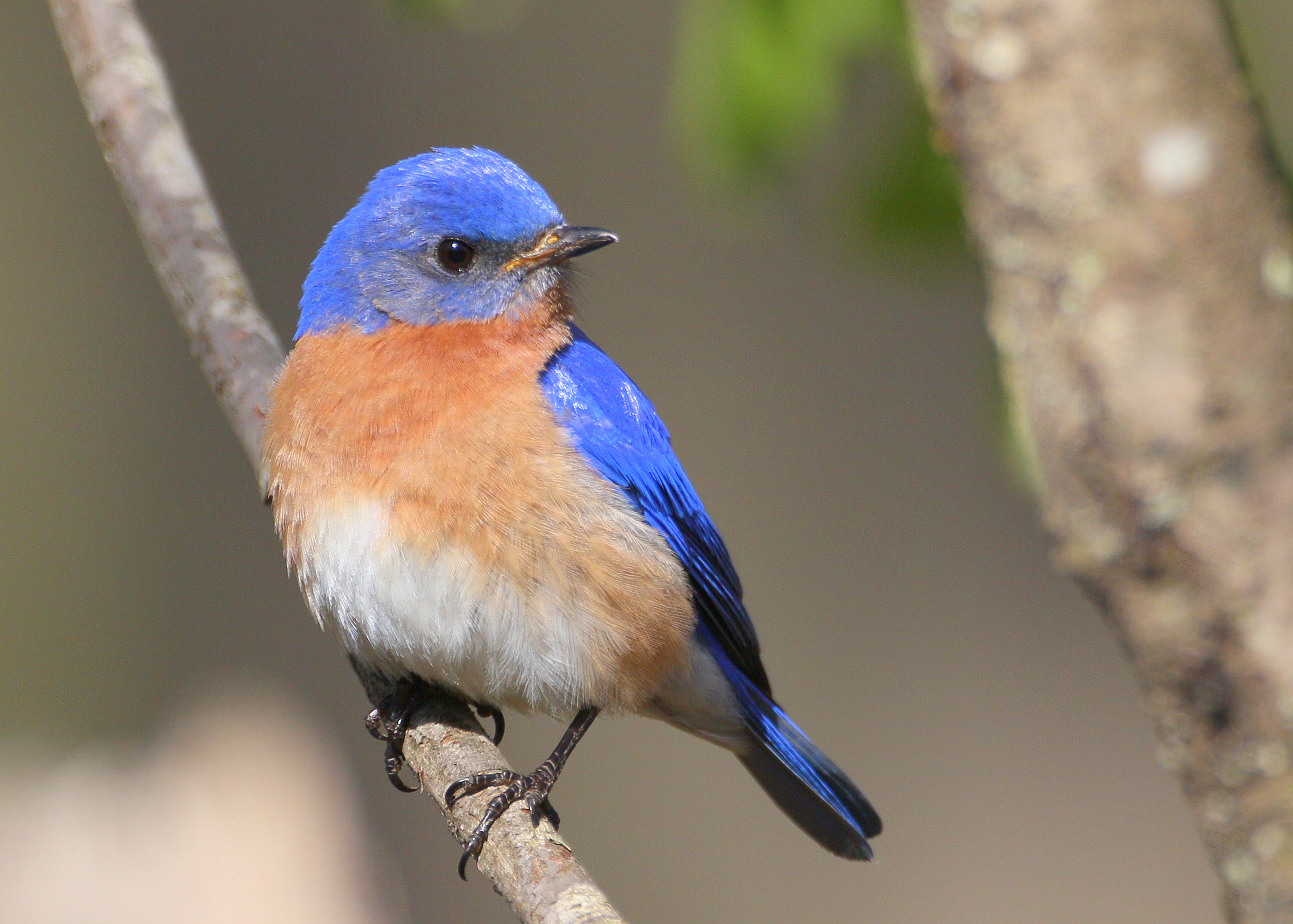 The key to attracting bluebirds is to meet these birds' specialized and sometimes finicky needs for food, water, shelter and nesting sites.
Copyright 2017 Mid-America Library Alliance
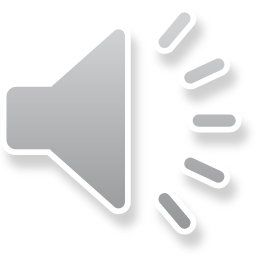 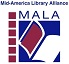 Reach an interactive level in your presentation
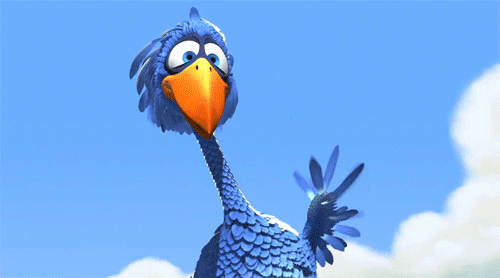 Copyright 2017 Mid-America Library Alliance
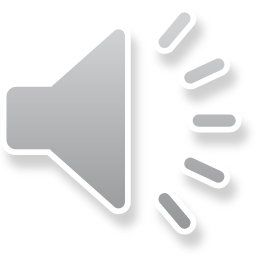 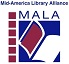 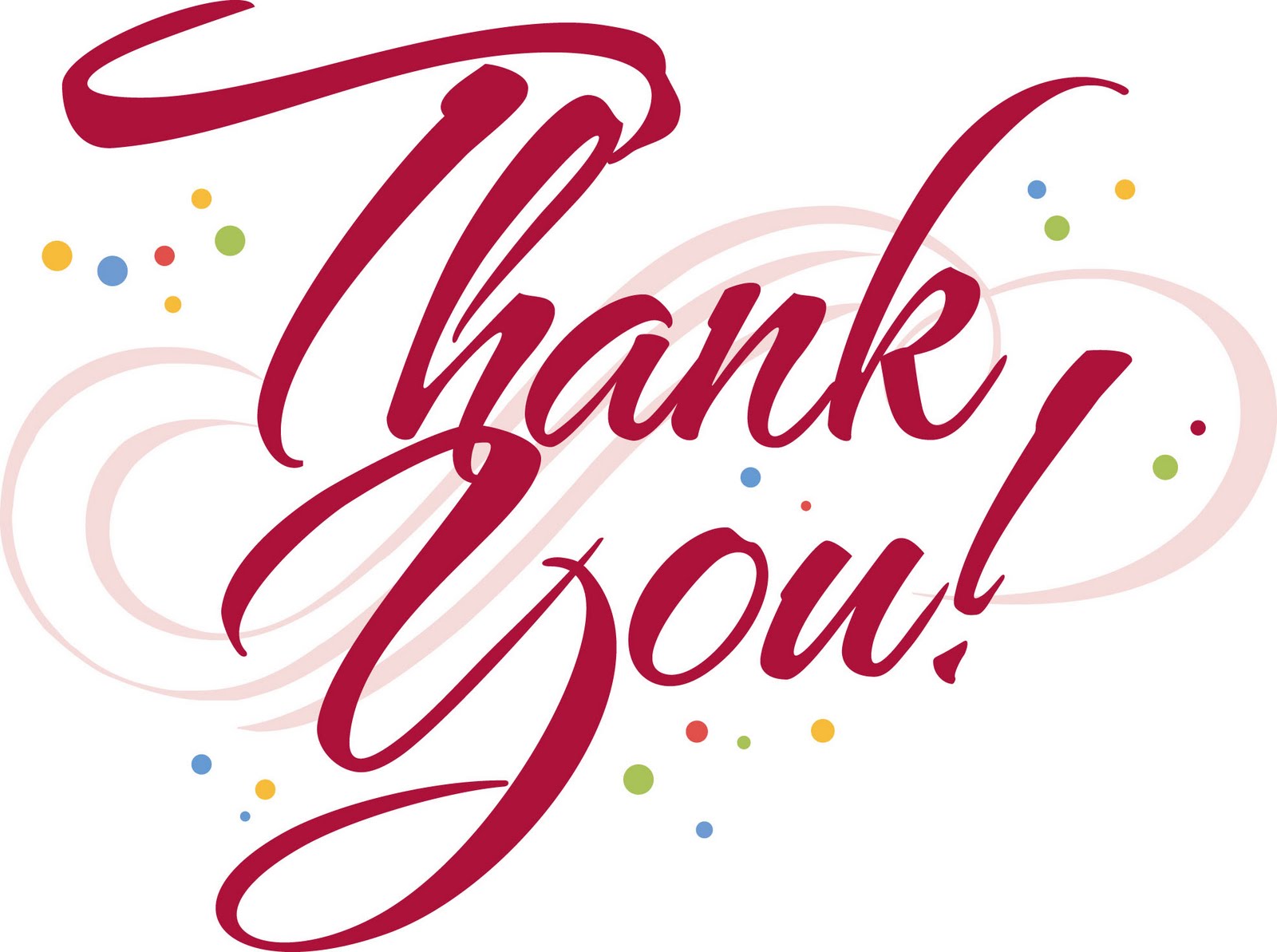 Mid-America Library Alliance
15624 E. US Highway 24
Independence, MO  64050
800-677-9699

www.mid-americalibraryalliance.org
Copyright 2017 Mid-America Library Alliance
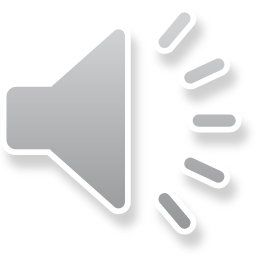 Certificate of completion
________________________________________

Has completed PowerPoint Hyperlinks
A Mid-America Library Alliance Espresso Shot


Susan Burton, MALA Executive Director
Copyright 2015 Mid-America Library Alliance